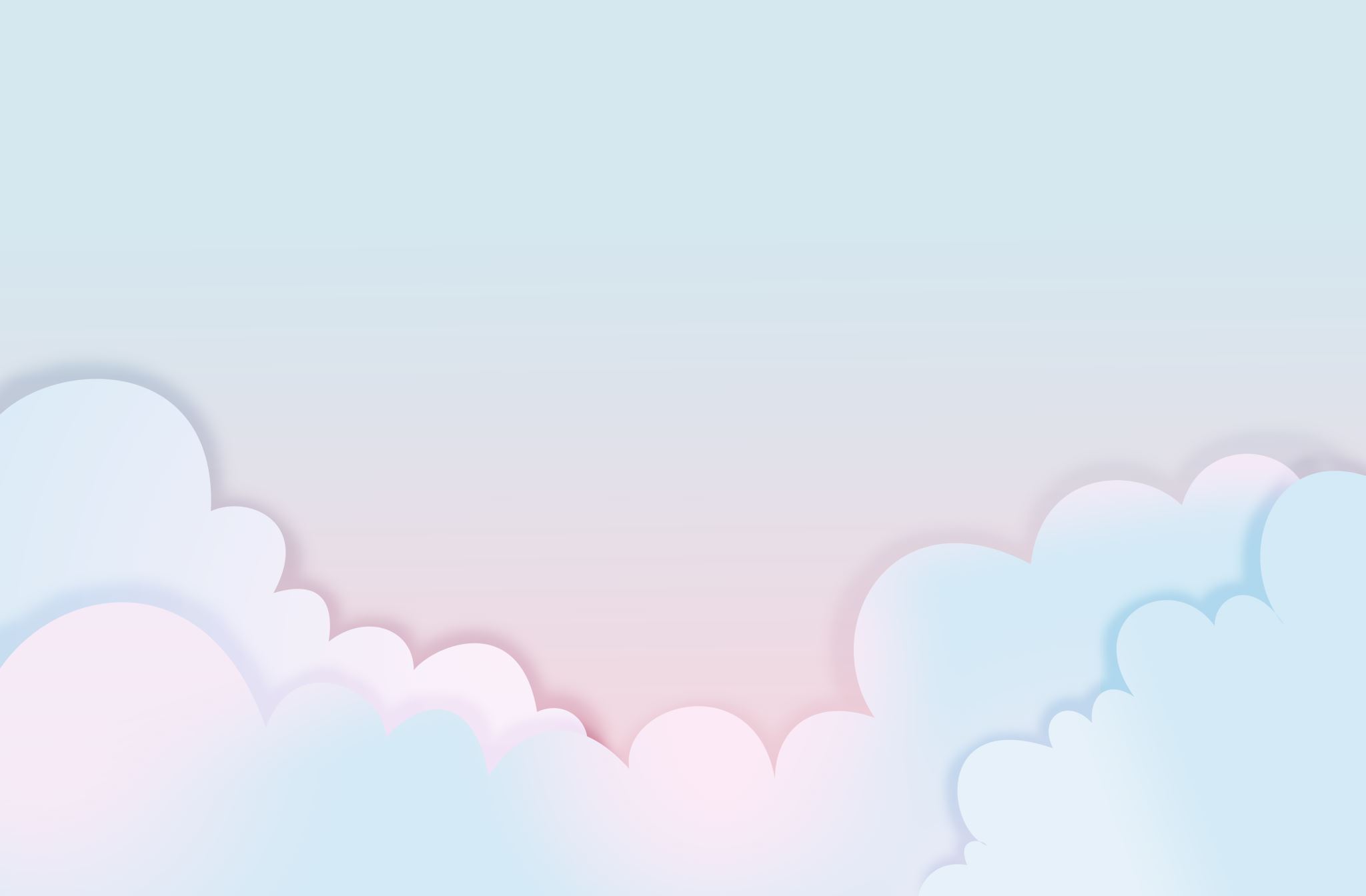 أهلا بكم جميعا ようこそ、みなさん！
الدرس الثالث 
3回目のレッスン
２０２３・０8・05
じゅぎょうのもくひょう
[Speaker Notes: Hatstekina arabiago no aisatsu to hoogen
أسماء الإشارة]
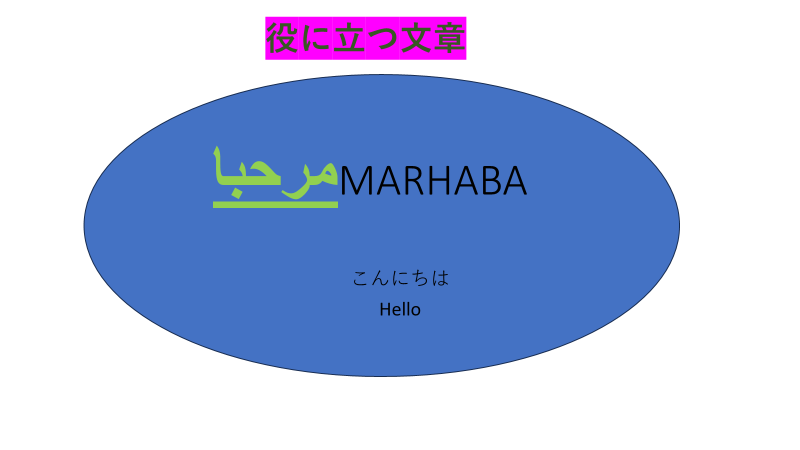 あいせつのふくしゅうمراجعة عبارات الترحيب
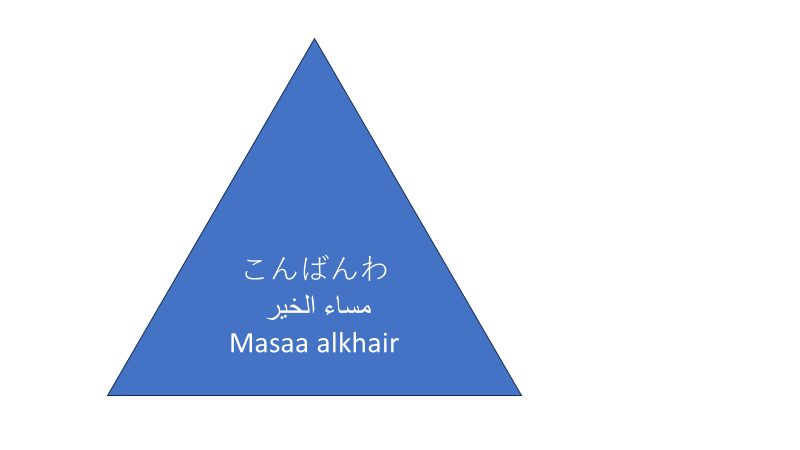 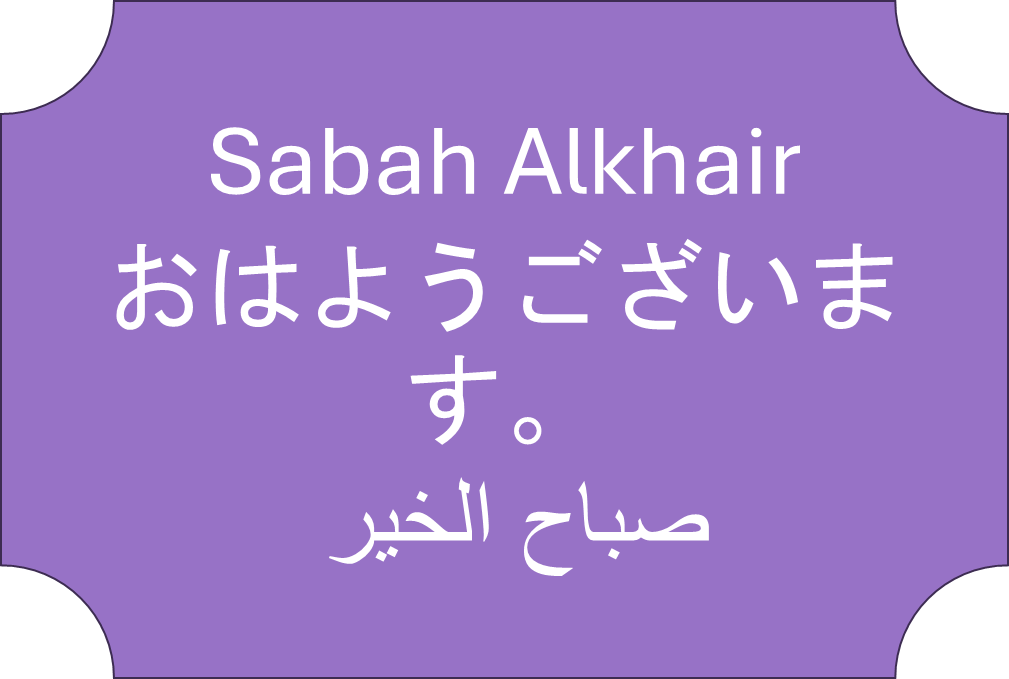 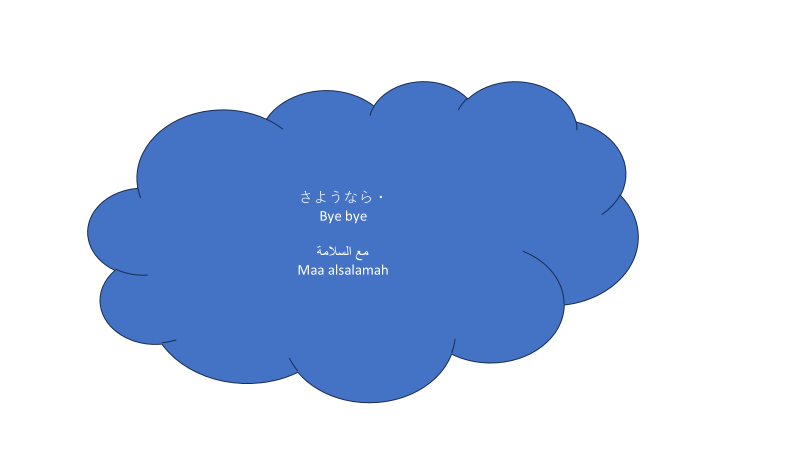 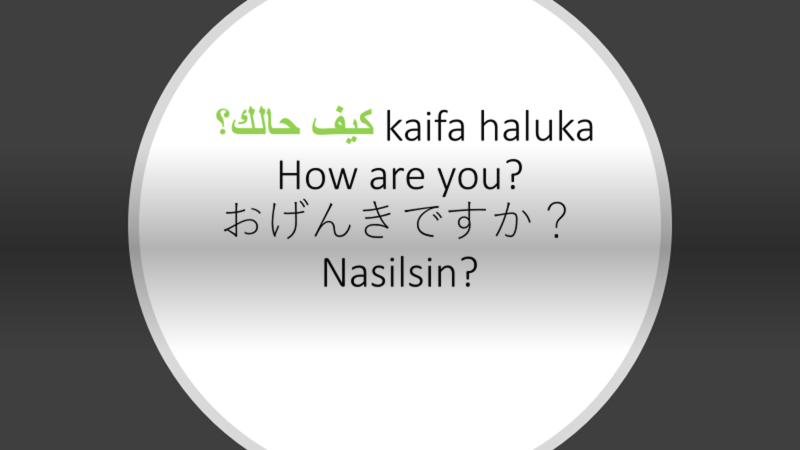 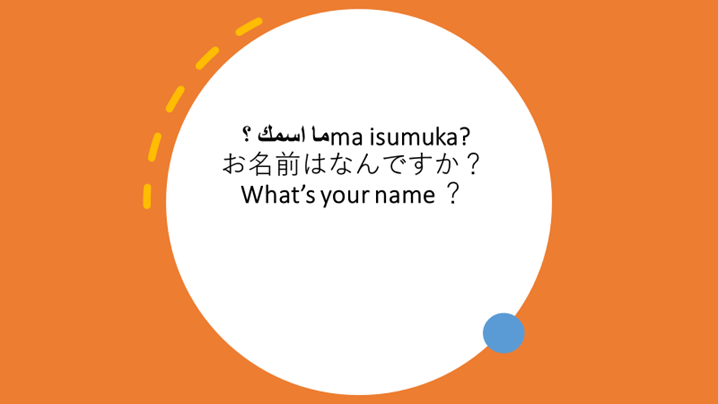 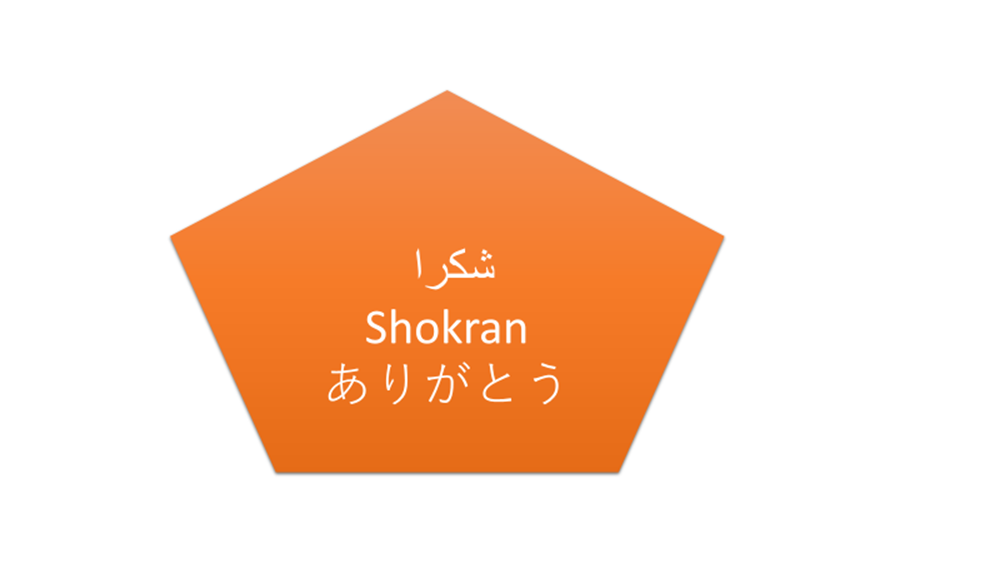 مراجعة الحروف الأبجديةアラビア語のもじのふくしゅ
ページ８
د ذ ر ز س ش ص
もじのかたち：

１－ことばのさいしょう。
２－ことばのなか。
３－ことばのさいご。
3 つの短母音(たんぼいん):
د ذ ر ز س ش ص
れい：
دَ       دُ       دِ  
دَار               دِين
دُب
クマ
うち
宗教) しゅうきゅう）
長母音(ちょうぼいん)（アリフ、わう、や):
れい：مثال
صا
صوصي
را 
رو 
ري
دا 
دو 
دي
أ                                           و                                     ي
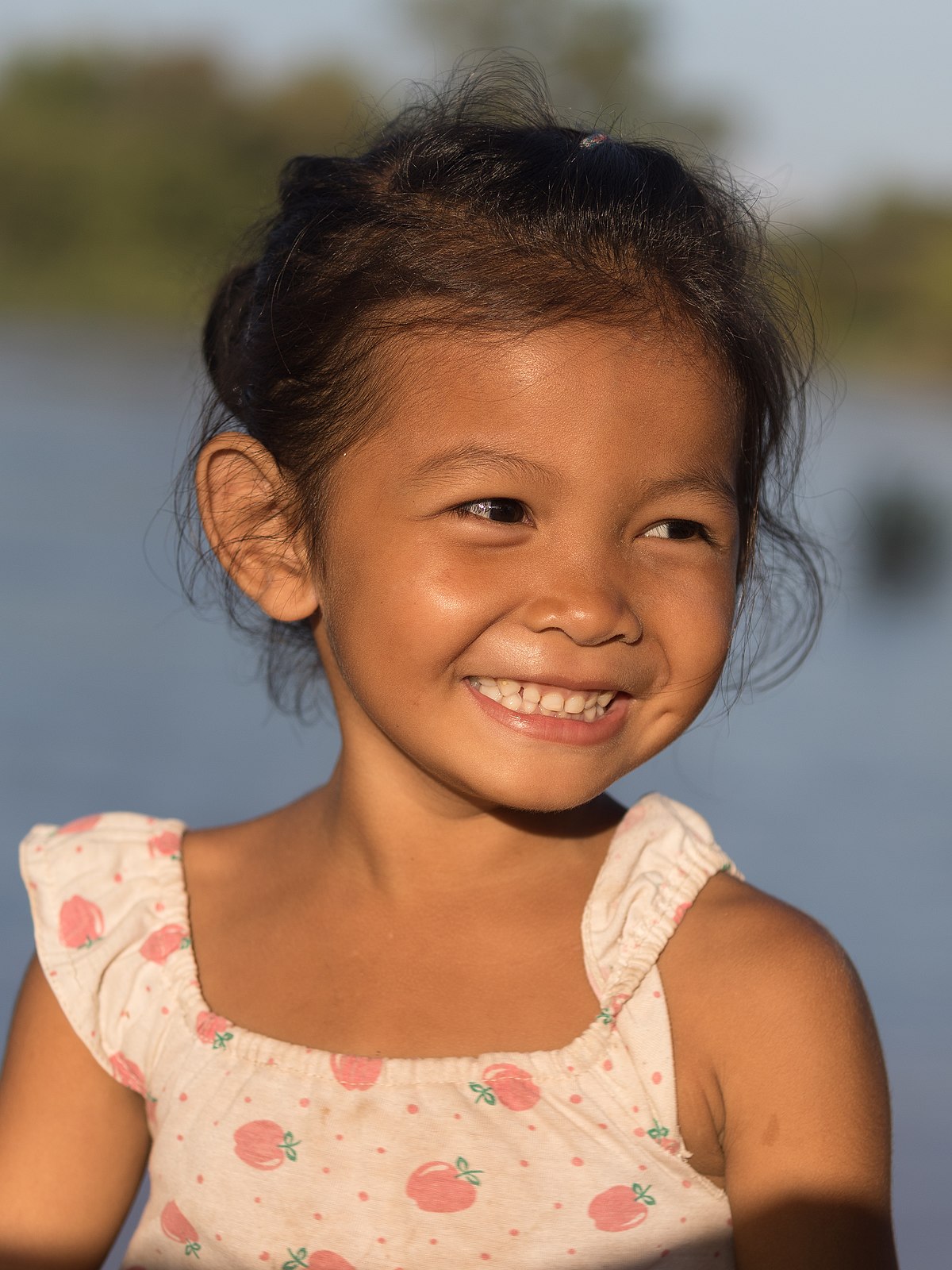 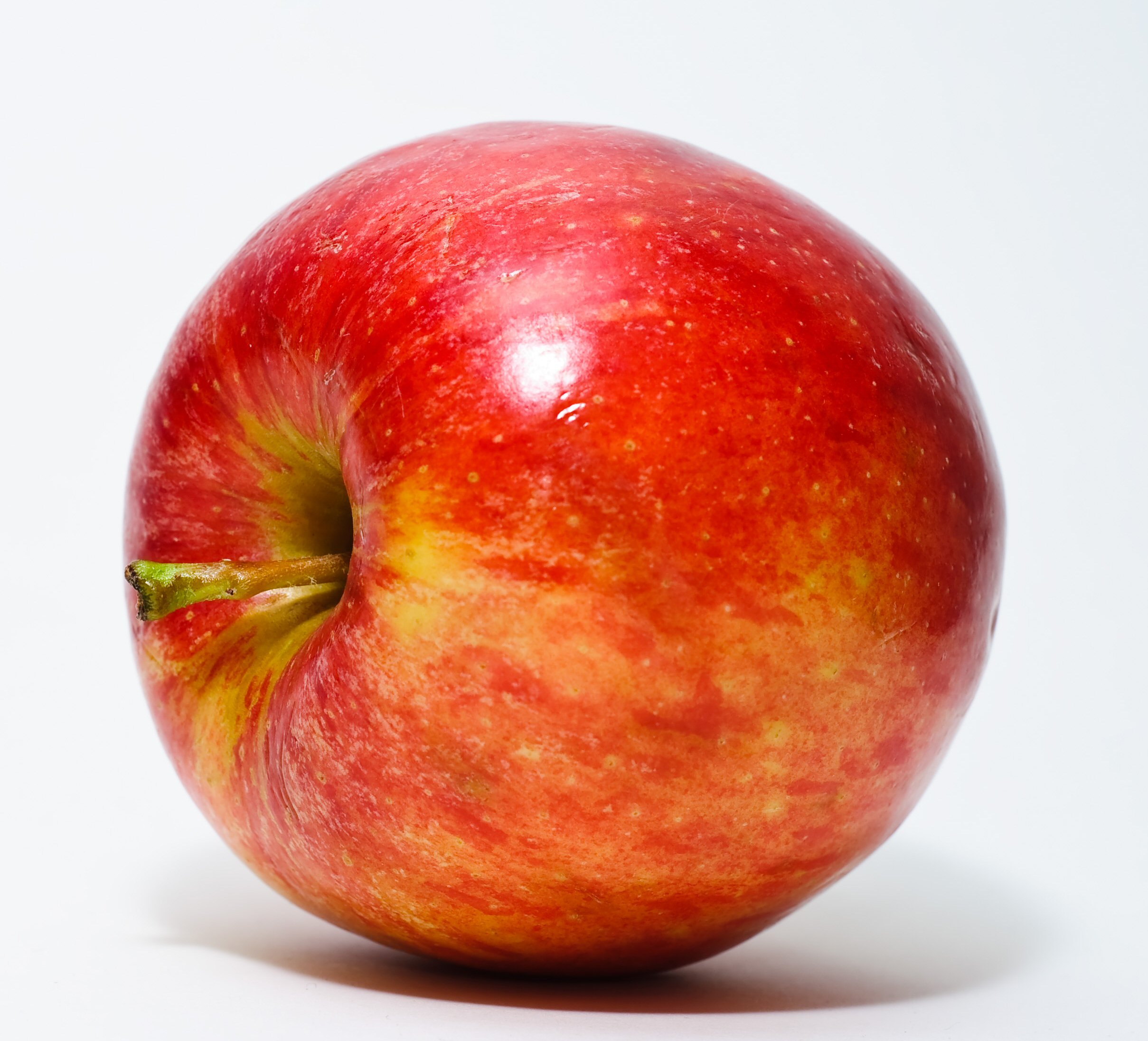 Images source: Wikipedia
(しじし(1番目のグループ）15ページ
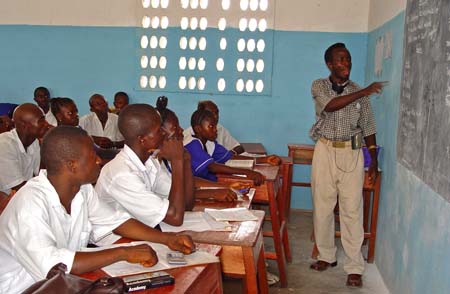 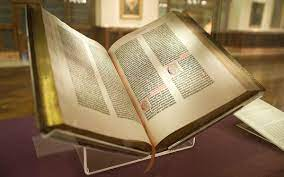 هذا كتاب 
هذه فتاة 
هذا معلم
هذه تفاحة
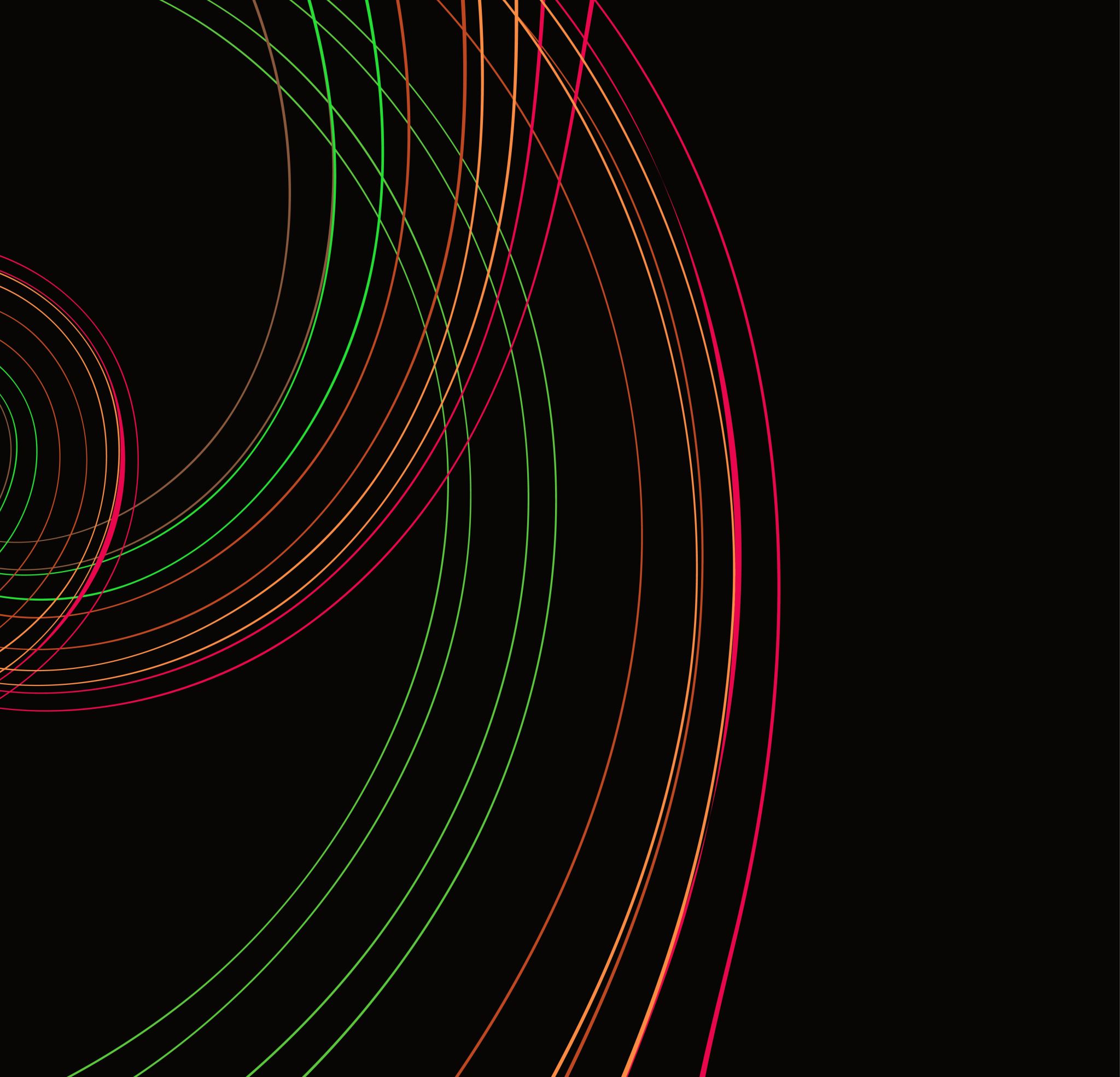 あたらしいことば　（ページ12-13）
いろ　alwan ألوان
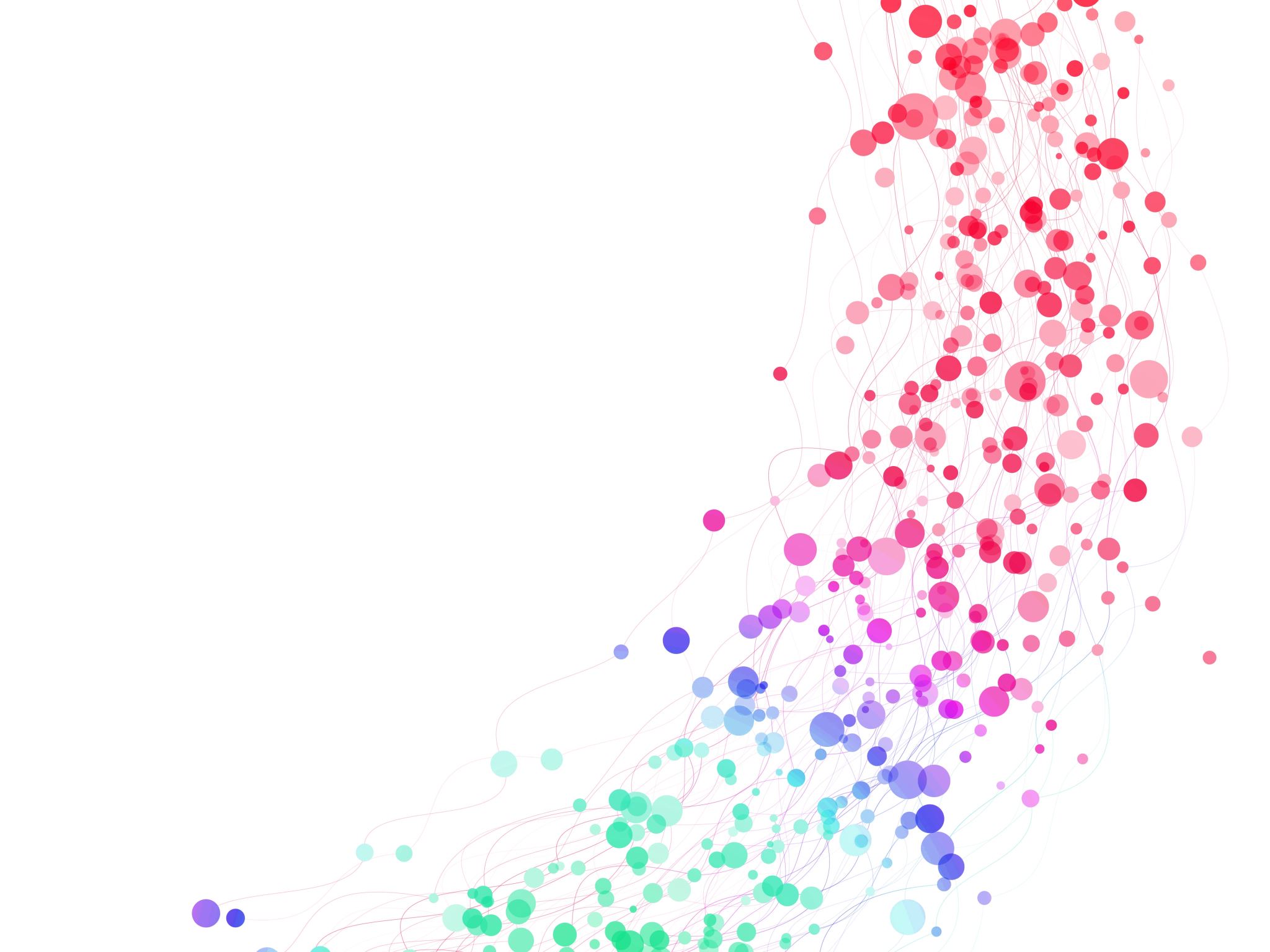 أخضر
أصفر
أبيض
أسود
أحمر
[Speaker Notes: لونك المفضل]
数字　（すうじ）الأرقام
4-أربعة ٤
خمسة٥-5
ستة ٦ -6
1 – واحد   ١                                                 2 – اثنان  ٢                                                       3 – ثلاثة   ٣
リスニングの練習تدريب على الاستماع
https://www.youtube.com/watch?v=okOOqKv1mfE